Инструкция  для системы
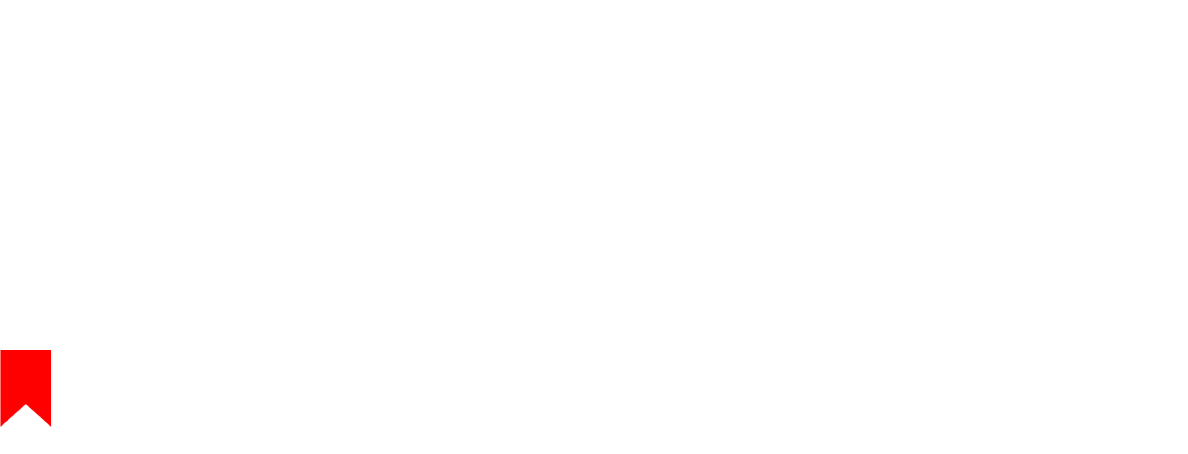 Вход
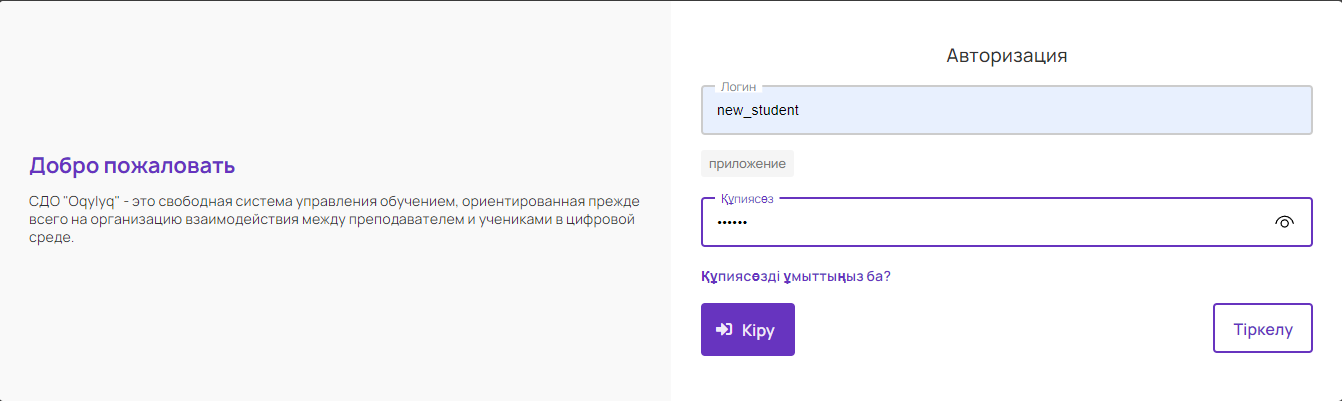 app.oqylyq.kz cілтемеcі бойынша өтіңіз 
Логин және құпиясөзді теріңіз
Кіру түймешесін басыңыз
2
Главная страница
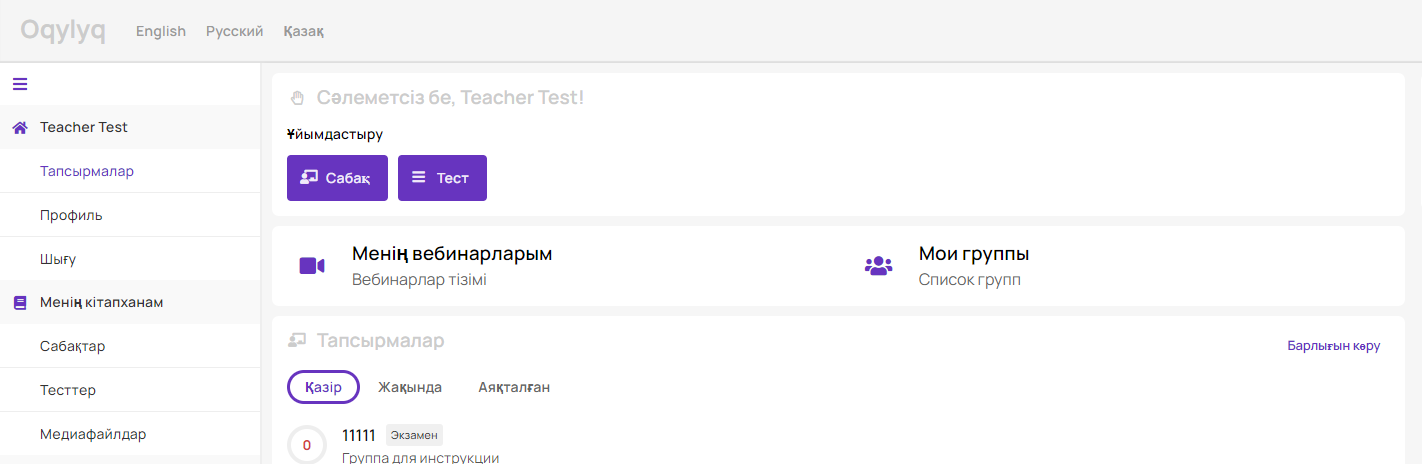 Негізгі бетте барлық қол жетімді тапсырмаларды көру үшін «Тапсырмалар" түймесін басыңыз
3
Выбор задания
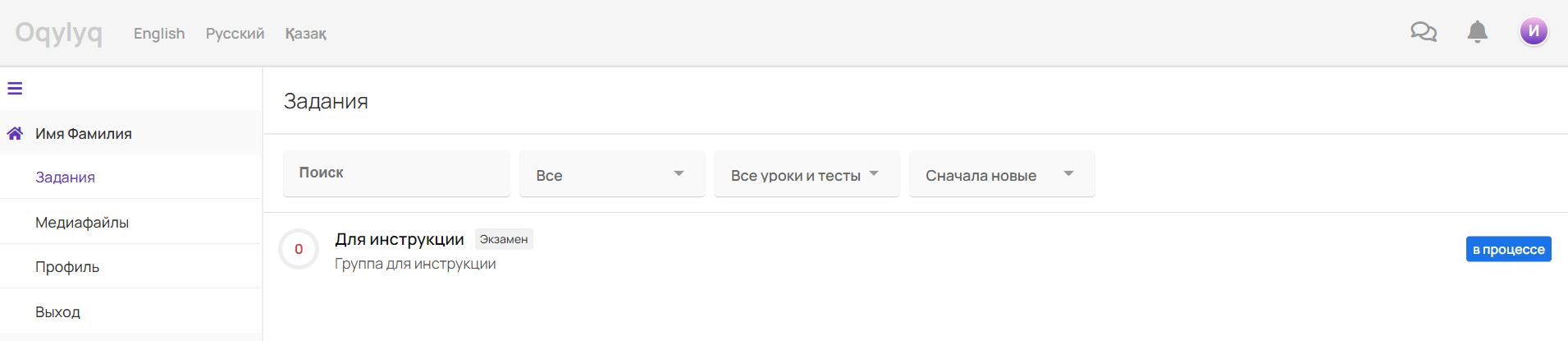 "Тапсырмалар" бетінде біз үшін қажетті емтиханды таңдаймыз.Әрі қарай сізге келесі кезеңдерден өту керек:
Идентификация
Фронтальная камера
Рабочий стол
4
Идентификация
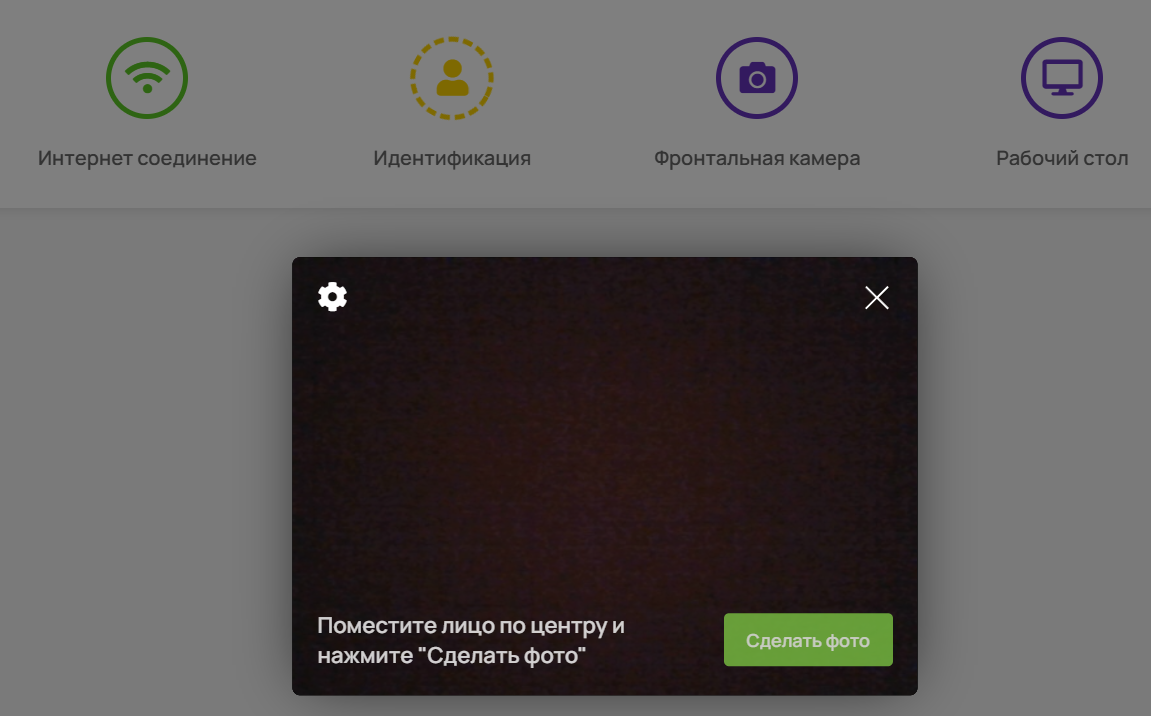 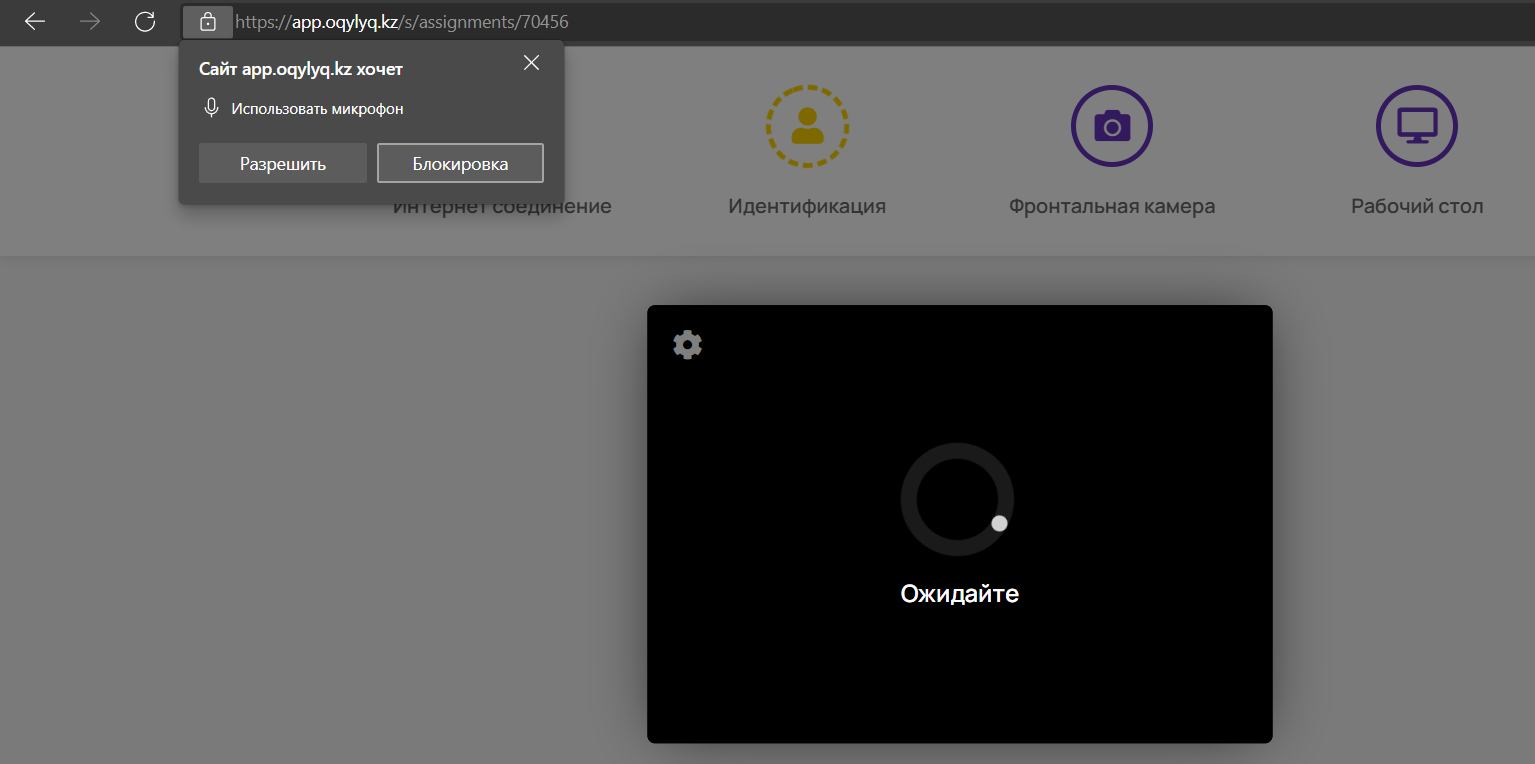 Жоғарғы сол жақ бұрыштағы шыққан терезелерге рұқсат береміз. Бетіңізді орта бойынша қойып, «Сделать фото» түймешесін басыңыз.
6
Фронтальная камера
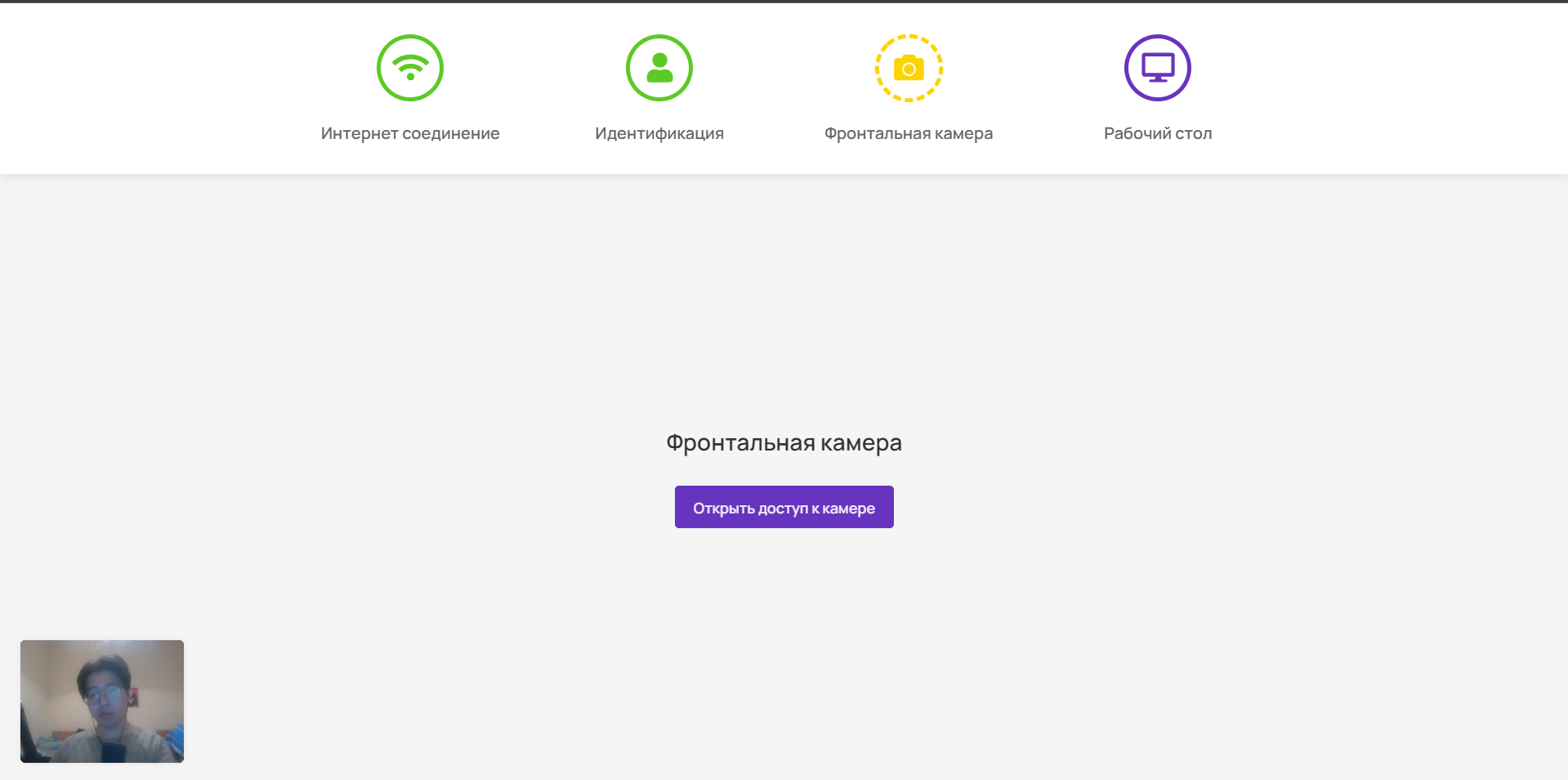 «Открыть доступ к камере» түймесін басамыз.
6
Рабочий стол
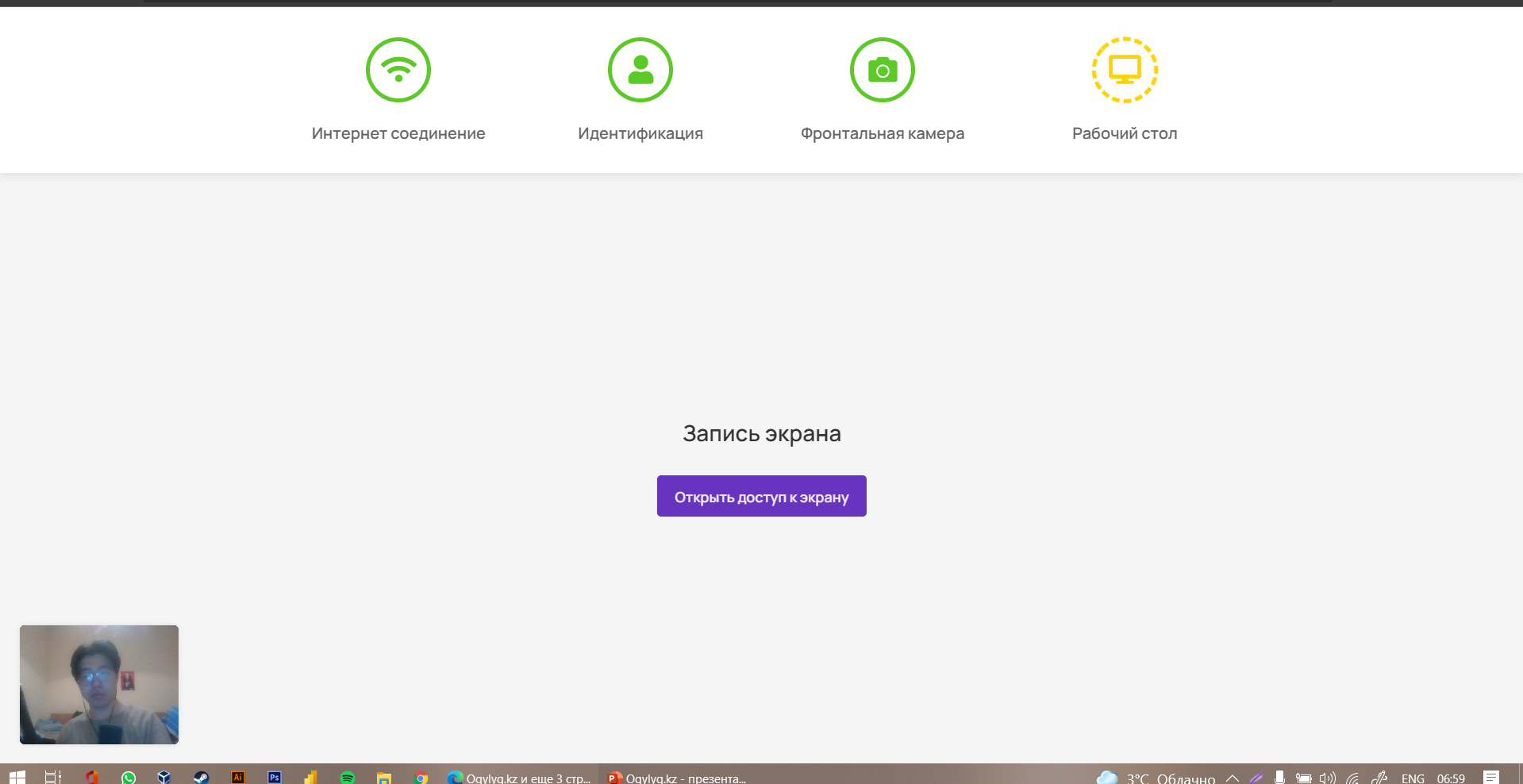 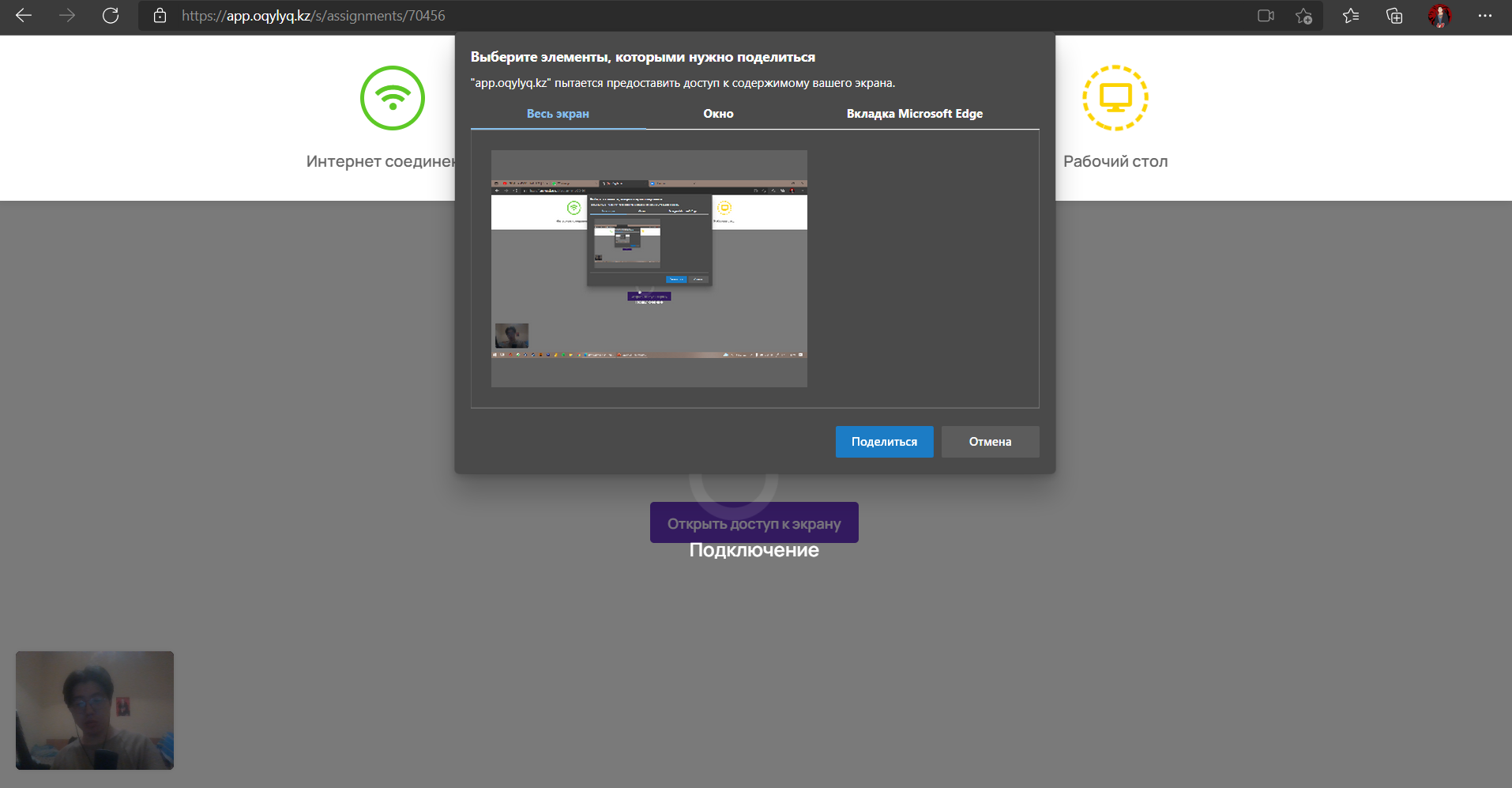 «Открыть доступ к экрану» түймесін басыңыз
 Содан соң шыққан терезешеде алдымен экранға басып содан соң «Поделиться» түймешесін басыңыз.
7
Экзамен
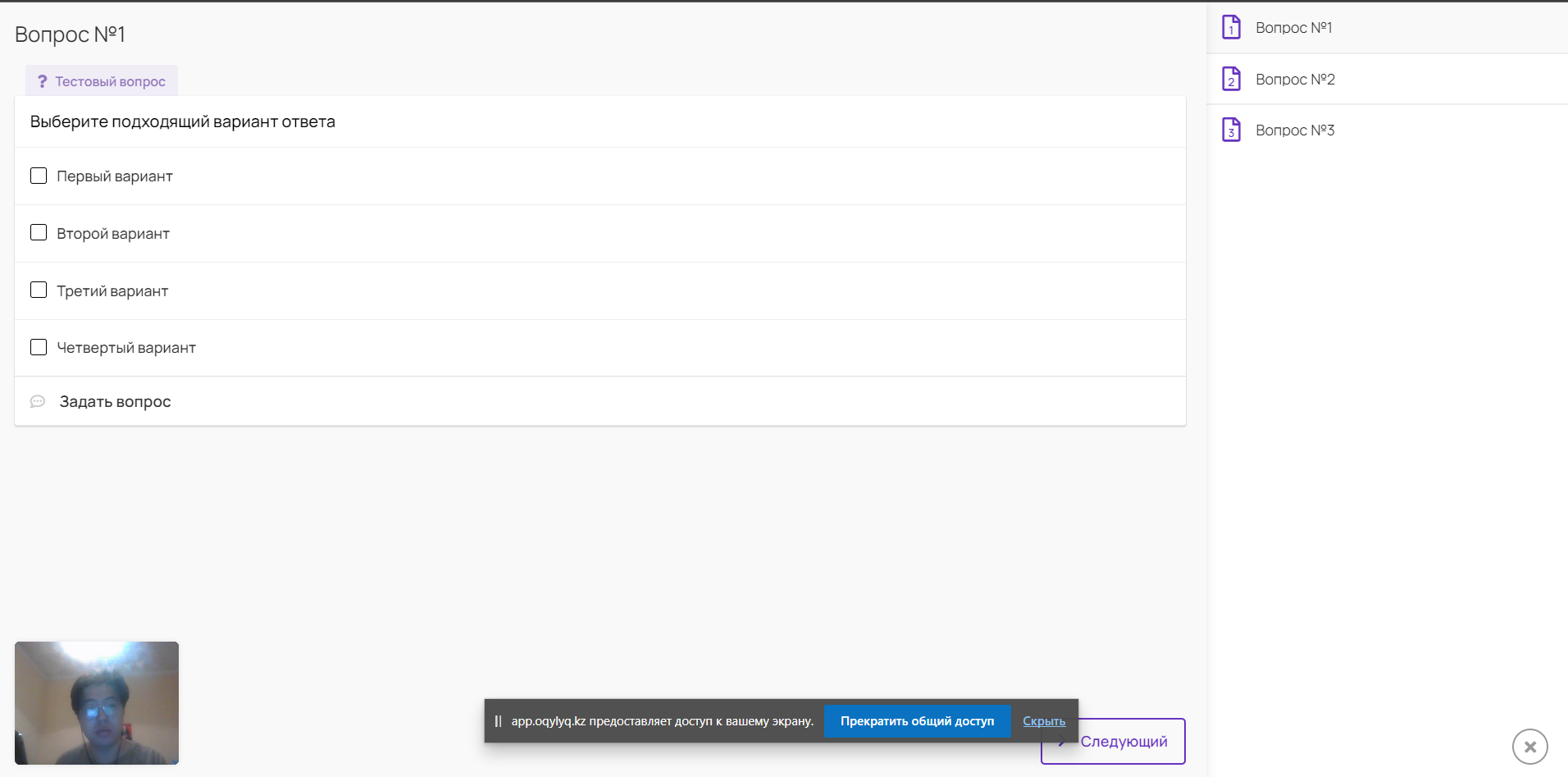 Құттықтаймыз, сіз емтиханға сәтті кірдіңіз әрі қарай сұрақтарға жауап бере аласыз. Сұрақтардың оң жағында сіз олардың тізімін көресіз.
8
Инструменты
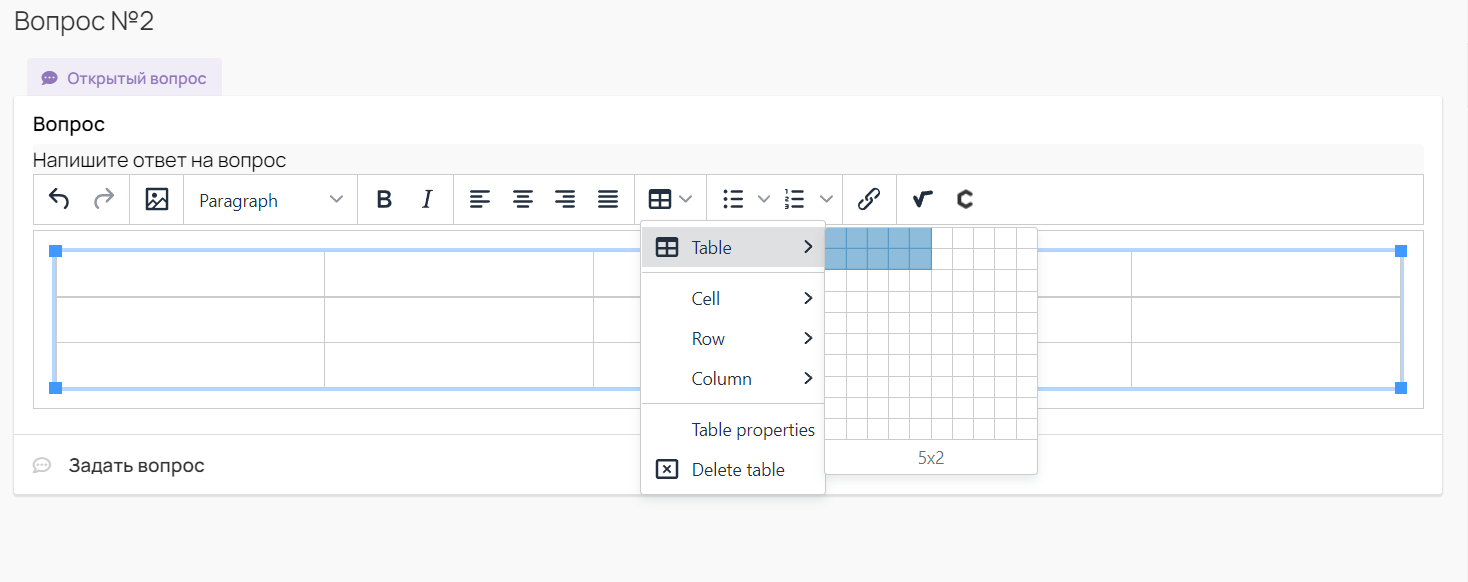 Жауаптарды жазу кезінде сіз әртүрлі құралдарды, мысалы, белгішені қолдана аласыз. Егер   	 түймешесін бассаңыз сіз кесте құрай аласыз.
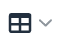 9
Инструменты
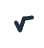 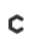 Белгішелерін пайдаланып, жауапты оңай жазу үшін математикалық және химиялық белгілерді ашуға болады
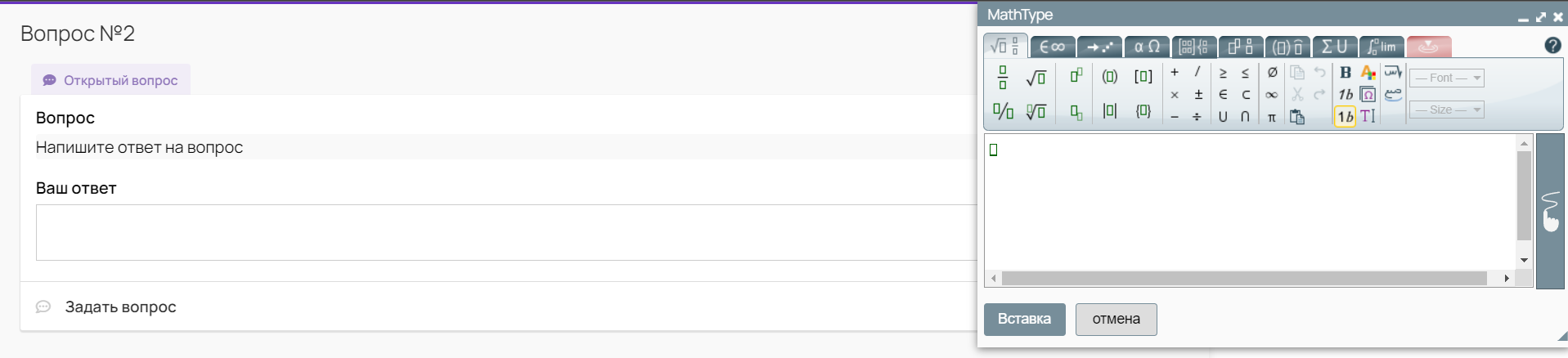 10
Загрузка материала
Белгішенің көмегімен сіз әртүрлі материалдарды жүктей аласыз. ( суреттер, скриншоттар)
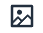 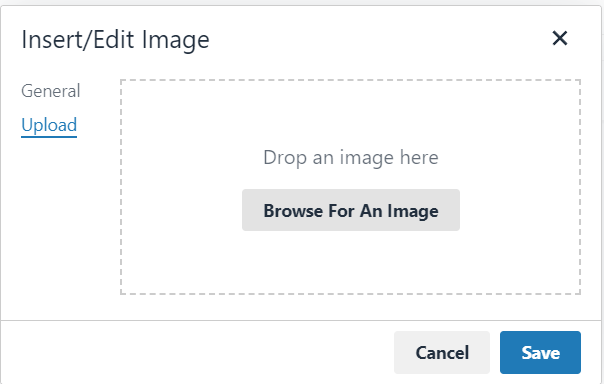 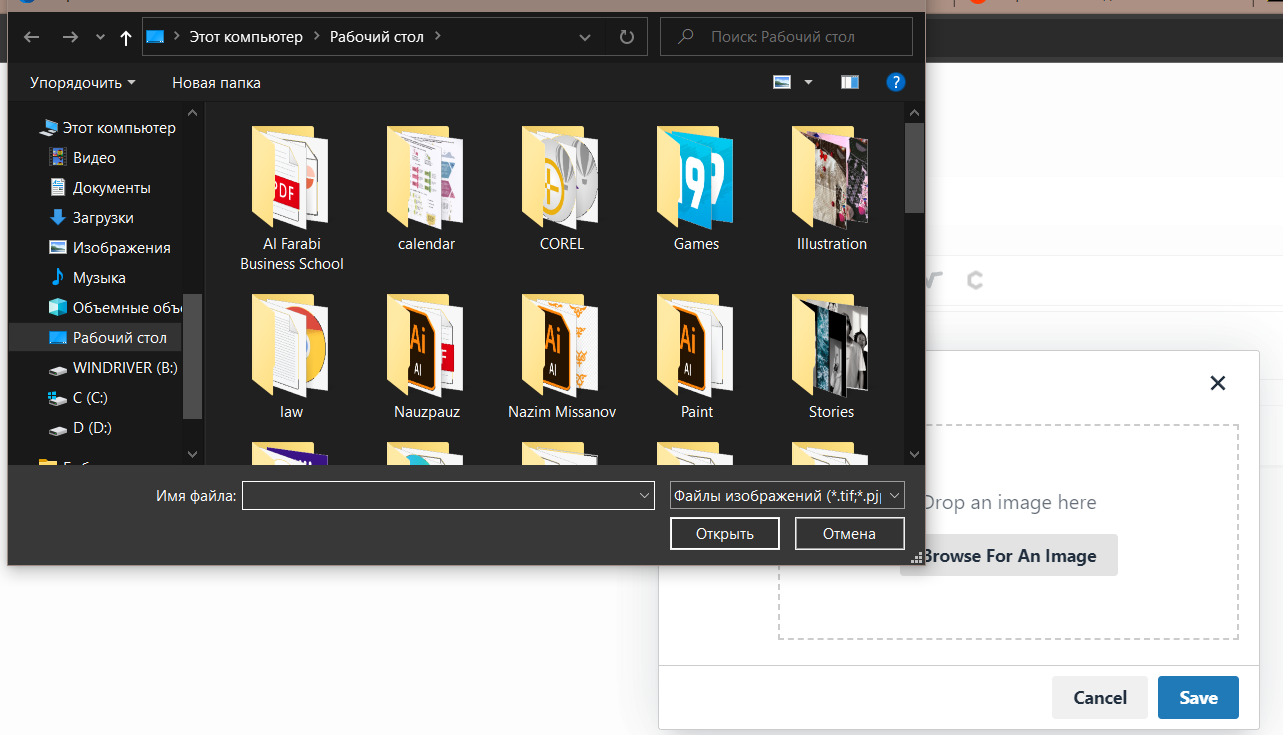 Пайда болған терезеде Upload, содан кейін Browse for an Image. 
Әрі қарай керекті файлға жолды көрсетесіз.